Приeмная кампания ТГПУ в  2022 году
Вступительные испытания в ТГПУ
Печенкина Татьяна Иннокентьевна  
ответственный секретарь приемной комиссии
ФГБОУ ВО «Томский государственный педагогический университет»
ТГПУ входит в тройку ведущих педагогических университетов России и занимает ключевые позиции в рейтингах
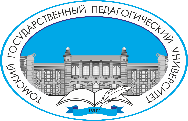 Общее количество реализуемых образовательных программ – 77
1198 мест за счет бюджетных ассигнований федерального бюджета
761 место на программы  бакалавриата., специалитета
Очная форма обучения
институты, факультеты
44.03.05 Педагогическое образование (с двумя профилями подготовки), 16 профилей
Биолого-химический факультет (БХФ) 
Институт иностранных языков и международного сотрудничества(ИИЯМС)
Историко-филологический факультет (ИФФ)
Физико-математический факультет (ФМФ)
Факультет физической культуры и спорта  (ФФКиС)
Институт детства и артпедагогики (ИДиА):
Факультет начального и дошкольного образования(ФДиНО)
Факультет культуры и искусств (ФКИ)
Факультет психологии и специального образования (ФПСО)
Технолого-экономический факультет(ТЭФ)
44.03.02 Психолого-педагогическое образование:
Психология образования
Специальная психология и педагогика
44.03.03 Специальное (дефектологическое) образование,   Логопедия
44.05.01 Педагогика и психология девиантного поведения, специализация Психолого-педагогическая профилактика девиантного поведения несовершеннолетних
44.03.04 Профессиональное обучение (по отраслям), Декоративно-прикладное искусство и дизайн
45.03.02 Лингвистика, Перевод и переводоведение (английский язык – немецкий язык; английский язык – французский язык; английский язык – китайский язык)
09.03.02 Информационные системы и технологии, Информационные технологии в образовании
38.03.02 Менеджмент, Менеджмент в социальной сфере ( места с оплатой стоимости обучения)
38.03.01 Экономика, Экономика в социальной сфере (места с оплатой стоимости обучения)
Биология и География
Биология и Химия
Математика и Физика
Математика и Информатика
Русский язык и Литература
История и Обществознание
История и Право
Начальное и Дошкольное образование
Изобразительное искусство и Дополнительное образование
Хореографическое искусство и Дополнительное образование
Музыка и Дополнительное образование
Физическая культура и Дополнительное образование
Технология и Безопасность жизнедеятельности
Иностранный (английский) язык и Иностранный (немецкий) язык 
Иностранный (английский) язык и Иностранный (французский) язык; 
Иностранный (английский) язык и Русский язык как иностранный
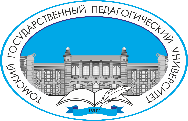 ОБРАЗОВАТЕЛЬНЫЕ ПРОГРАММЫ ,  ЗАОЧНАЯ И ОЧНО-ЗАОЧНАЯ ФОРМЫ ОБУЧЕНИЯ
очно-заочная форма обучения
заочная форма обучения
44.03.05 Педагогическое образование (с двумя профилями подготовки):
Русский язык и Литература
История и Обществознание
АСПИРАНТУРА
44.03.03 Специальное (дефектологическое) образование, Логопедия
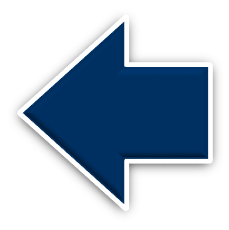 44.03.01 Педагогическое образование:
Начальное образование
Дошкольное образование
Физическая культура
Правовое образование ( на места с оплатой стоимости обучения)
44.03.01 Педагогическое образование, Иностранный (английский) язык
МАГИСТРАТУРА
38.03.02 Менеджмент, Менеджмент в социальной сфере ( места с оплатой стоимости обучения)
44.03.03 Специальное (дефектологическое) образование,  
Логопедия
Олигофренопедагогика
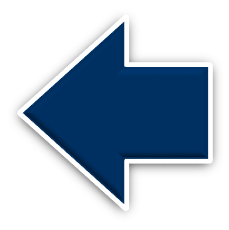 44.03.02 Психолого-педагогическое образование:
Психология образования
Специальная  психология и педагогика
38.03.01 Экономика, Экономика в социальной сфере (места с оплатой стоимости обучения)
БАКАЛАВРИАТ
Психология и специальная педагогика
45.03.02 Лингвистика, Перевод и переводоведение (английский язык)
44.03.04 Профессиональное обучение (по отраслям):
Сервис ресторанного бизнеса
Конструирование, технология и дизайн одежды
социально-технологическое направление, менеджмент
гуманитарное, языковое направление
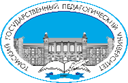 естественно-научное направление, точные науки
Историко-филологический факультет 
44.03.05  Педагогическое образование (с двумя профилями подготовки) История и Обществознание – история, русский язык, обществознание
44.03.05  Педагогическое образование (с двумя профилями подготовки) История и Право – история, русский язык, обществознание
44.03.05  Педагогическое образование (с двумя профилями подготовки)  Русский язык и Литература – обществознание, русский язык, по выбору: математика, литература
Институт иностранных языков и международного сотрудничества
44.03.05  Педагогическое образование (с двумя профилями подготовки)  Иностранный (английский) и Иностранный (немецкий) язык -  иностранный язык  русский язык,  обществознание
45.03.02 Лингвистика – иностранный язык,  русский язык,  по выбору: русский язык, история
Физико-математический факультет:
44.03.05 Педагогическое образование (с двумя профилями подготовки) ,  Математика и Физика – русский язык, обществознание, по выбору: математика  или физика  
44.03.05 Педагогическое образование (с двумя профилями подготовки) ,
 Математика и Информатика – русский язык, обществознание, по выбору:  математика или информатика
09.03.02 Информационные системы и технологии – математика, русский язык, информатика  
Биолого-химический факультет:
44.03.05 Педагогическое образование (с двумя профилями подготовки), Биология и Химия – биология или химия, русский язык, обществознание
44.03.05 Биология и География – биология или география, русский язык, обществознание
Технолого-экономический факультет:
44.03.05 Педагогическое образование (с двумя профилями подготовки) , Технология и Безопасность жизнедеятельности  обществознание, русский язык,  по выбору: математика,  география, история 
44.03.04 Профессиональное обучение (по отраслям), Декоративно-прикладное искусство и дизайн – рисунок, русский язык, математика
38.03.01Экономика, Экономика в социальной сфере – математика, русский язык,  по выбору: обществознание,  история, география, информатика 
38.03.02 Менеджмент, Менеджмент в социальной сфере –  математика, русский язык,  по выбору: обществознание,  история, география, информатика
непрофильный предмет по выбору
44.03.05 Русский язык и Литература – математика или  литература
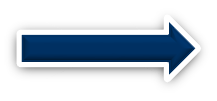 Психологическое направление
Социально-культурное направление
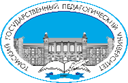 Институт детства и артпедагогики

44.03.05 Педагогическое  образование (с двумя профилями подготовки)  Начальное образование  и Дошкольное образование – русский язык,   обществознание, математика 
44.03.05 Педагогическое  образование (с двумя профилями подготовки) Изобразительное искусство и Дополнительное образование - русский язык,   обществознание, творческие  испытания 
44.03.05 Педагогическое образование (с двумя профилями подготовки)  Хореографическое искусство и Дополнительное образование - русский язык,   обществознание, творческие  испытания 
44.03.05 Педагогическое образование (с двумя профилями подготовки)  Музыка  и Дополнительное образование - русский язык,   обществознание, творческие  испытания 
Факультет физической культуры и спорта
44.03.05  Педагогическое образование (с двумя профилями подготовки) Физическая  культура и Дополнительное образование -- русский язык,   обществознание, профессиональные вступительные  испытания
Факультет психологии и специального образования

44.03.03 Специальное (дефектологическое) образование – собеседование, русский язык, биология
44.03.02 Психолого-педагогическое образование – биология, русский язык, по выбору: математика или обществознание
44.05.01 Педагогика и психология девиантного поведения –  обществознание, русский язык,  по выбору : математика или биология
Сроки подачи документов: 
с 20 июня по 25 июля – поступающие по ЕГЭ
с 20 июня по 14 июля – поступающие на направления ,  на которых профессиональные и творческие вступительные испытания
Минимальное количество баллов, подтверждающее успешное прохождение вступительных испытаний в 2021-2022 учебном году
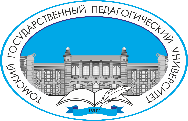 Приемная комиссия ТГПУ
ФГБОУ ВО 
«Томский государственный педагогический университет»
тел: (3822) 311-411
e-mail: pktspu@tspu.edu.ru